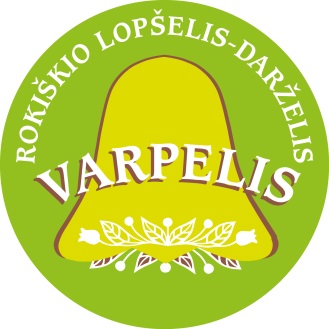 ROKIŠKIO LOPŠELIO-DARŽELIO ,,VARPELIS“TARPTAUTINIO BENDRADARBIAVIMO PATIRTIS
2017-09-21
Rokiškis
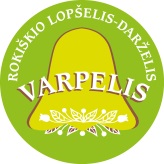 COMENIUS daugiašalės mokyklų partnerystės projektas Nr. LLP-COM-DP-2013-LT-00291 ,,Science and  Prie-School Education as a Field of Pedagogical Innovation“ 2012-2014 m.
Pagrindinės projekto idėjos: keistis mokymo(-si) strategijomis, programomis, naujoviškomis mokymo praktikomis, ieškoti inovatyvių ugdymo būdų ir metodų perteikiant vaikams mokslinius dalykus, bei skatinti pedagogų gerosios  patirties sklaidą. 
Comenius partnerystė projekte „Mažasis mokslininkas“ suteikė galimybę įtraukti gamtos mokslą į ikimokyklinį ir priešmokyklinį ugdymą kaip vieną iš pedagoginių inovacijų Europos lygmeniu. 
Mažieji mokslininkai:
 Chemikai, kurie žino, kad vanduo yra ne tik skystis tinkamas gerti, tačiau jis turi didžiulę reikšmę ir pritaikymą. Jis gali pavirsti ledu ir garais, ..........
Agronomai, kurie patys moka pasodinti gėles, daržoves bei medžius savo kiemelyje ir žino, kaip jais rūpintis, .............
Astronomai, kurie pažįsta dangaus kūnus ir imituoja būtybes iš kitų planetų, ............
Fizikai, kurie supranta šviesos svarbą gamtoje bei supančioje aplinkoje. Atlikdami eksperimentus jie randa įvairias šešėlių formas, ...........
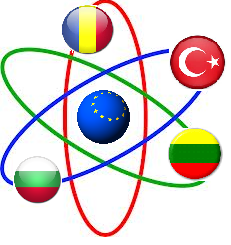 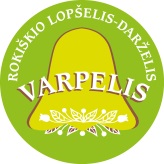 COMENIUS daugiašalės mokyklų  partnerystės projektas Nr. LLP-COM-DP-2013-LT-00291 ,,Science and  Prie-School Education as a Field of Pedagogical Innovation“
Projekto veiklas jungė keturios temos: „Vanduo“, „ Sėju ir auginu“, „Astronomija“ bei „Šviesa ir šešėliai“. 
Nagrinėjant kiekviena temą pedagogai ir vaikai ieškojo informacijos, organizuojant ugdomąsias veiklas, ieškojo tinkamiausių ir patraukliausių metodų bei būdų atlikti mokslinius tyrimus ir eksperimentus, ieškant atsakymų į išsikeltus klausimus. 
Ugdomųjų veiklų metu dominavo vaikai, kurie pastebėdavo pasikeitimus atliekamų eksperimentų metu ir patys juos užfiksuodavo. 
Sukurti metodiniai aplankai, kuriuose patalpinta visa vaikų ir pedagogų veikla.
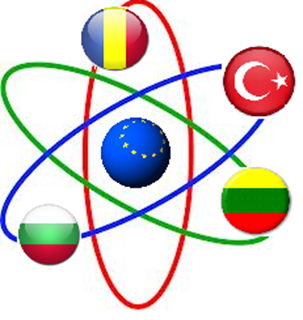 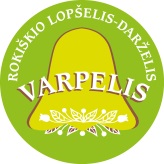 COMENIUS daugiašalės mokyklų partnerystės projektas     Nr. LLP-COM-DP-2013-LT-00291 ,,Science and  Prie-School Education as a Field of Pedagogical Innovation“
Projekto finansavimas – 13000,00 eurų.
Įvykdyta 16 tarptautinių mobilumų.
 Projektas „Mažasis mokslininkas“ suvienijo pedagogus, tėvus ir vaikus iš Bulgarijos, Turkijos, Rumunijos ir Lietuvos vaikų darželių. 
Dalyviai pagerino savo įgūdžius mokslinėmis žiniomis, gebėjimą dirbti su vaikais mokslinėmis temomis, pagerino anglų kalbos žinias, įgijo patirties projektų valdyme,  IKT ir kt.
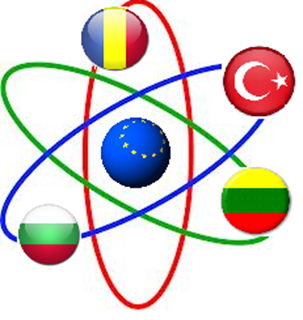 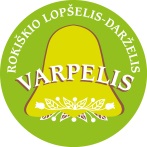 Erasmus+ KA2 pagrindinio veiksmo suaugusiųjų švietimo sektoriaus strateginės partnerystės projekto Nr. 2015-1-LT01-KA204-013493„Granting the Necessary Competencies for the Present Person“ (GNCPP) (,,Dabarties asmeniui reikalingų kompetencijų suteikimas“) projektas.
Projekto tikslas- skatinti mažiau galimybių turinčius asmenis bei iš švietimo sistemos pasitraukusius asmenis mokytis visą gyvenimą. 

Lopšelyje-darželyje buvo sukurta „Šeimos mokyklėlė“, kurios tikslas kuo aktyvesnis tėvų ir vaikų bendras dalyvavimas neformalioje veikloje, pagalba mokantis, atrandant save. 

Tėvams buvo pasiūlytos keturios programos:  Etno šeimos mokyklėlė ,,Čiki  briki, šmaukšt“, molio dirbtuvėlės ,,Prakalbinkim molį“, veiklų ciklas „Abėcėlė kitaip“ bei užsiėmimai „Judesio ir sporto valandėlės“.
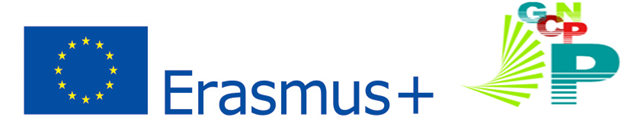 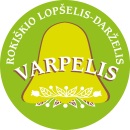 Erasmus+ KA2 pagrindinio veiksmo suaugusiųjų švietimo    sektoriaus strateginės partnerystės projekto Nr. 2015-1-LT01-KA204-013493„Granting the Necessary Competencies for the Present Person“ (GNCPP) (,,Dabarties asmeniui reikalingų kompetencijų suteikimas“) projektas 2015-2017 m. m.
Projekto finansavimas –10 775 eurai.
Įvykdyta 10 tarptautinių mobilumų.
Šalys partnerės –  Slovėnija, Turkija, Lietuva.
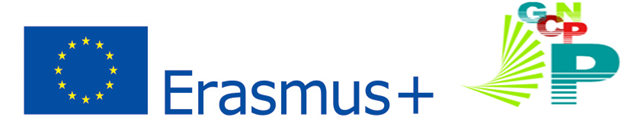 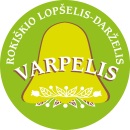 Erasmus+ KA2 pagrindinio veiksmo suaugusiųjų švietimo sektoriaus strateginės partnerystės projekto Nr. 2015-1-LT01-KA204-013493„Granting the Necessary Competencies for the Present Person“ (GNCPP) (,,Dabarties asmeniui reikalingų kompetencijų suteikimas“) projektas.
Lopšelis-darželis tapo besimokančia organizacija (visi lopšelio-darželio bendruomenės nariai buvo įtraukti į mokymosi procesą: nuolatinis mokymasis, kolegialus problemos sprendimas, gerosios praktikos sklaida, naujų mokymosi formų naudojimas, įdomesnis mokymąsis). 
Bendraudami ir bendradarbiaudami radome mums aktualių problemų sprendimo būdų (kurti inovacijoms palankią aplinką, plėtoti bendruomenės narių kompetencijas ir motyvaciją tikslingai ir efektyviai naudotis moderniomis technologijomis, naudoti įvairias ugdymo technikas).
 Projektas padėjo įsijungti į aktyvų bendradarbiavimą su kitomis ugdymo įstaigomis, pasidalinti sukaupta savąją gerąja patirtimi, mokytis iš kitų, įgyti naujų žinių, įgūdžių ir gebėjimų kaip efektyviai pereiti nuo tradicinių ugdymosi būdų prie inovatyvių.
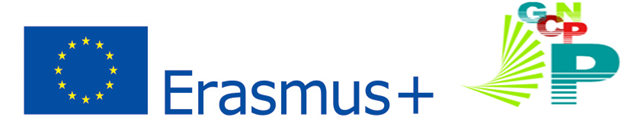 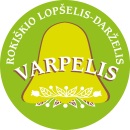 eTwinning projektai (nuo 2015 m.)
*eTwinning projektus vykdome nuo 2015 m.
*Įgyvendinta 30 tarptautinių projektų, 8 -nacionaliniai.
* 35 proc. mokytojų vykdo tarptautinius projektus, 60 proc. – nacionalinius.
* 4 tarptautiniai ir 11 nacionalinių  projektų įvertinti kokybės ženkleliais.
*1 pedagogė – mentorė.
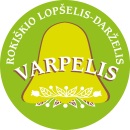 Tarpinstitucinė partnerystė Lietuva – LatvijaRokiškio lopšelis-darželis ,,Varpelis“ – Ludzos lopšelis-darželis ,,Pasaka“ (,,Pasacina“)
Bendradarbiavimo sutartis pasirašyta 2013 m.
Įvyko 4 tarptautinės konferencijos, 2 seminarai
8 vizitai.
Įvyko 4 tarptautiniai ikimokyklinio ugdymo įstaigų darbuotojų vokalinių ansamblių festivaliai (Rokiškyje, Ludzoje, Preili, Liepojoje).
Išsiplėtė bendradarbiavimo tinklas: Ludza, Rezeknė, Agluona, Preili, Liepoja, Mažeikiai, Utena.
Tarptautinis Suomijos LUMA centro projektas ,,StarT“ (2016-2017 m. m.)
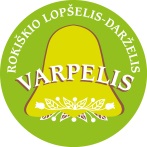 Tikslas – skatinti bendradarbiavimą mokyklose bei tarpdalykinę integraciją tarp matematikos, technologijų ir gamtos mokslų, siekiant įgytas teorines žinias pritaikyti praktikoje ir taip mokytis spręsti kylančias problemas bei iššūkius.

Dalyviai -800 besimokančių bendruomenių iš 36 pasaulio šalių.
 https://www.youtube.com/watch?v=MIT3IGQnPKY
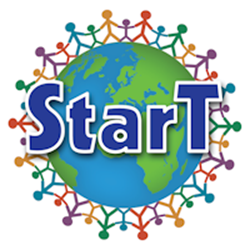 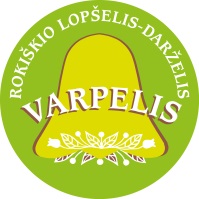 ,,Say hello to the World“ (,,Pasakyk pasauliui labas“) projektas 2017 m.
Projekte dalyvauja 19 pasaulio šalių (Slovėnija, Italija, Slovakija, Serbija, Bosnija ir Hercegovina, Norvegija, Švedija, Airija, Lietuva, Kroatija, Lenkija, Rumunija, Malta, Venesuela, Vengrija, Kanada, Portugalija, Brazilija ir Gambija).
Pagrindinis tikslas – skatinti vaikus būti draugiškais, padėti įveikti stereotipus ir išankstines nuostatas dėl kitų socialinės aplinkos, skatinti pagarbą kitoms tautoms, kultūroms ir jų tradicijoms, toleruoti skirtumus.
Projektas jungia viso pasaulio vaikus, kad jie galėtų daugiau sužinoti apie skirtingas kultūras ir tradicijas, atrasti savo namų aplinką ir platesnį pasaulį.
Projektas skatina ugdyti nacionalinį ir pilietinį sąmoningumą, kūrybiškumą, sužinoti apie saugų naudojimąsi kompiuteriu ir išmokti užsienio žodžius.
AČIŪ UŽ DĖMESĮ!